Some last updates
Room next door available for committee deliberations
Does committee need more time tomorrow morning?
Now: possibility to visit the Oslo Cyclotron,  UV-lab
Dinner at 20h30 (5 min walk from Nationaltheateret T-bane station)
Latest T-bane for dinner :



Taxi: I can order on request;  I plan to stay around here to last persons leave
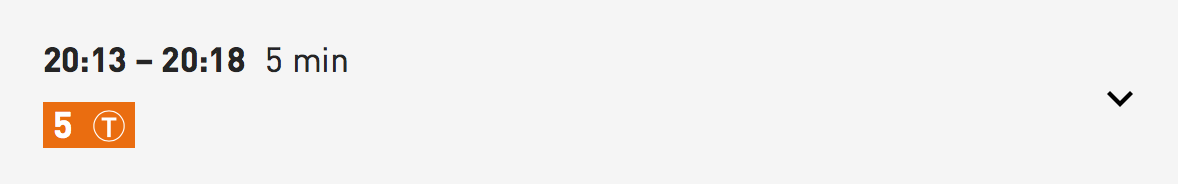 Statens personalhåndbok 2017
10 Administrative bestemmelser og kgl.res.
10.11 Representasjon, bevertning, utgifter til mat mv.

1. Bevertning

Representasjon
2.1 Definisjon

Representasjonsutgifter er utgifter til bevertning i form av lunsj, middag, bankett eller annet festmåltid, eller utgifter til mottakelser, ekskursjoner mv. der det er eksterne gjester til stede. Arrangementet bør ha et visst formelt preg, og det skal være en særskilt anledning.

	Ytterlige avklarting:
"Det er verdt å merke seg at definisjonen på hva som er representasjon betyr at lista ligger ganske høyt; det er ikke nok at det er eksterne gjester til stede."
.
.

3. Alkoholservering
Alkoholholdig drikke dekkes kun i forbindelse med servering av mat. Ved arrangement med alkoholservering utenfor UiOs lokaler skal kostnader til servering av øl/vin til måltid begrenses til  størrelsen på fradragsretten etter skatteforskrift § 6-21-2 (lovdata.no)